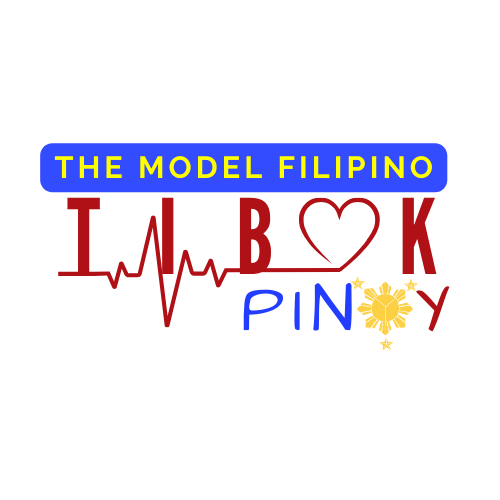 Value Toolkit Development 
and Module Breakdown
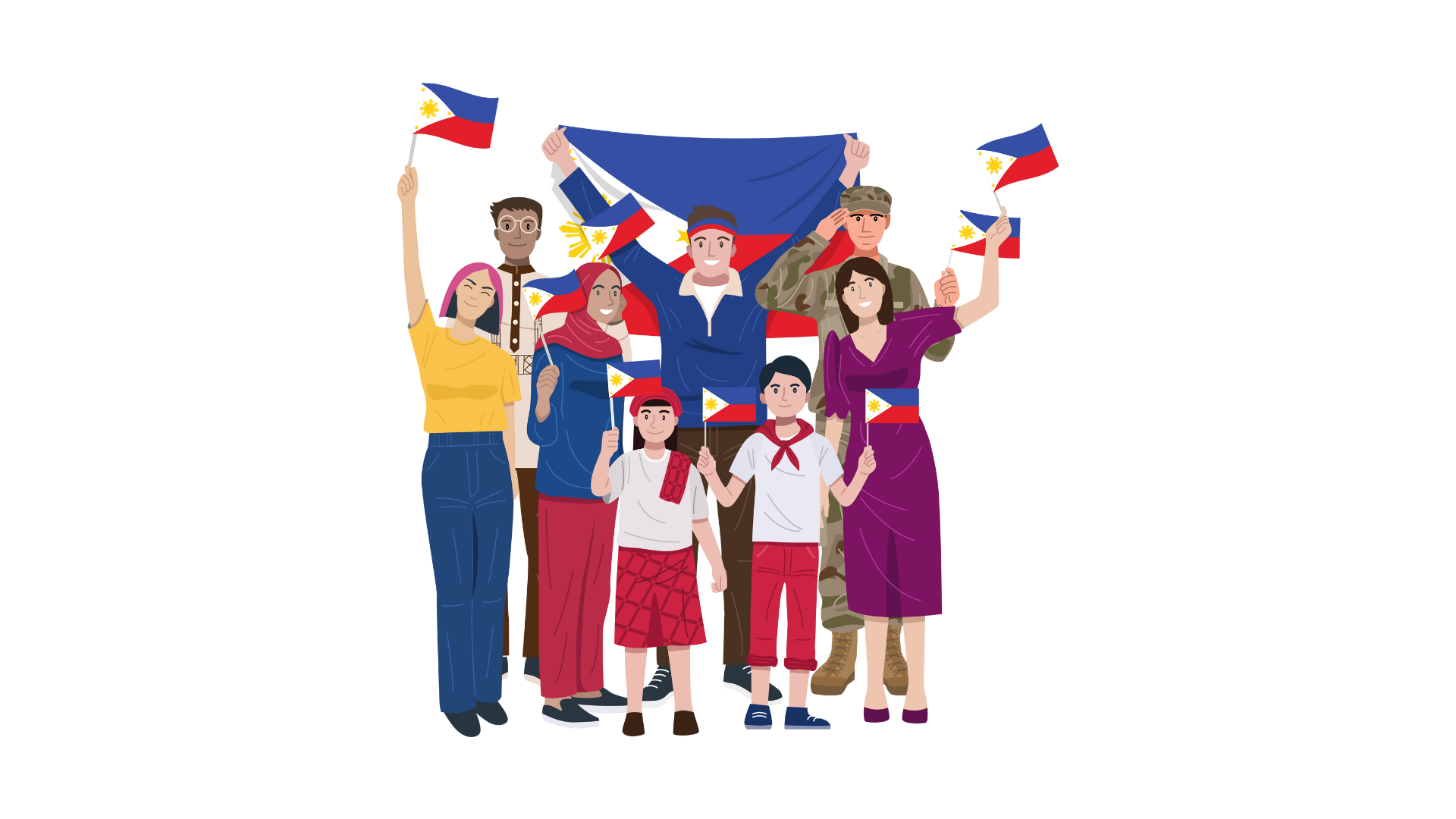 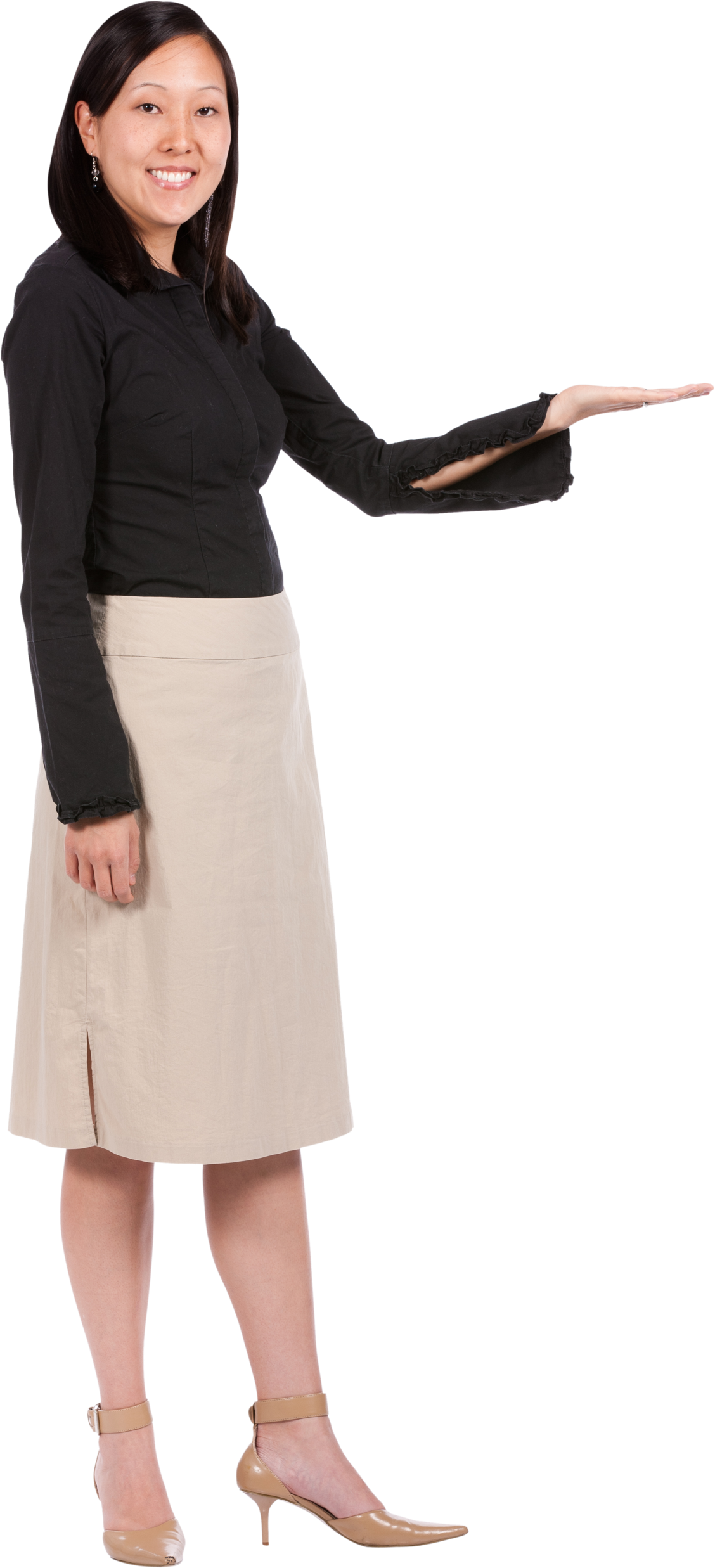 MODEL FILIPINO
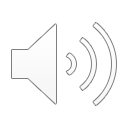 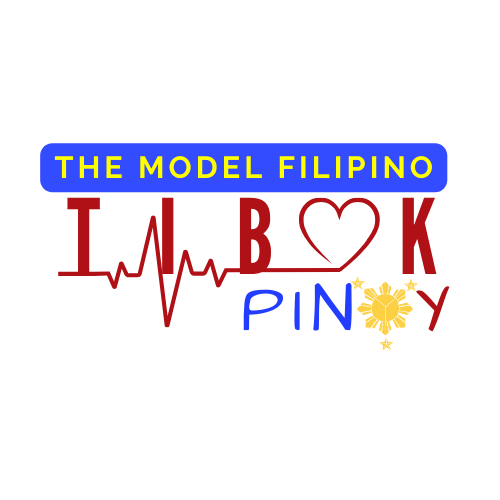 Value Toolkit Development 
and Module Breakdown
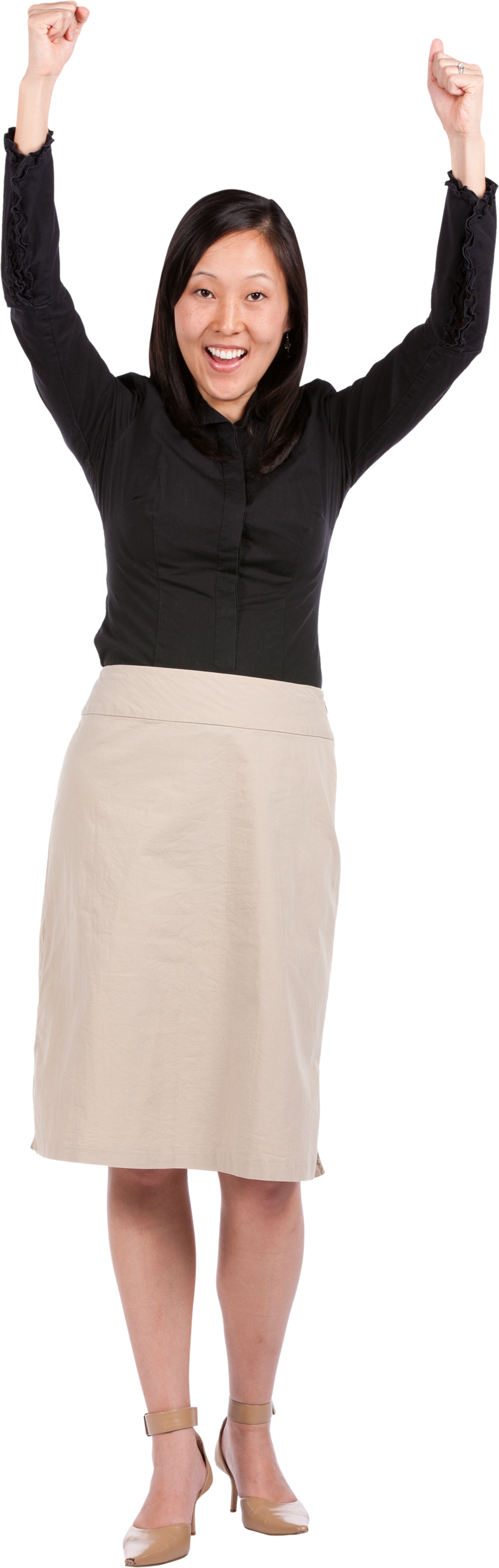 MAGALANG
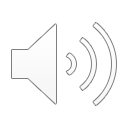 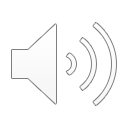 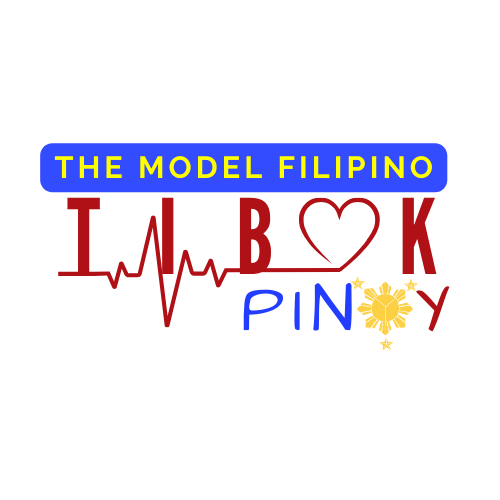 Value Toolkit Development 
and Module Breakdown
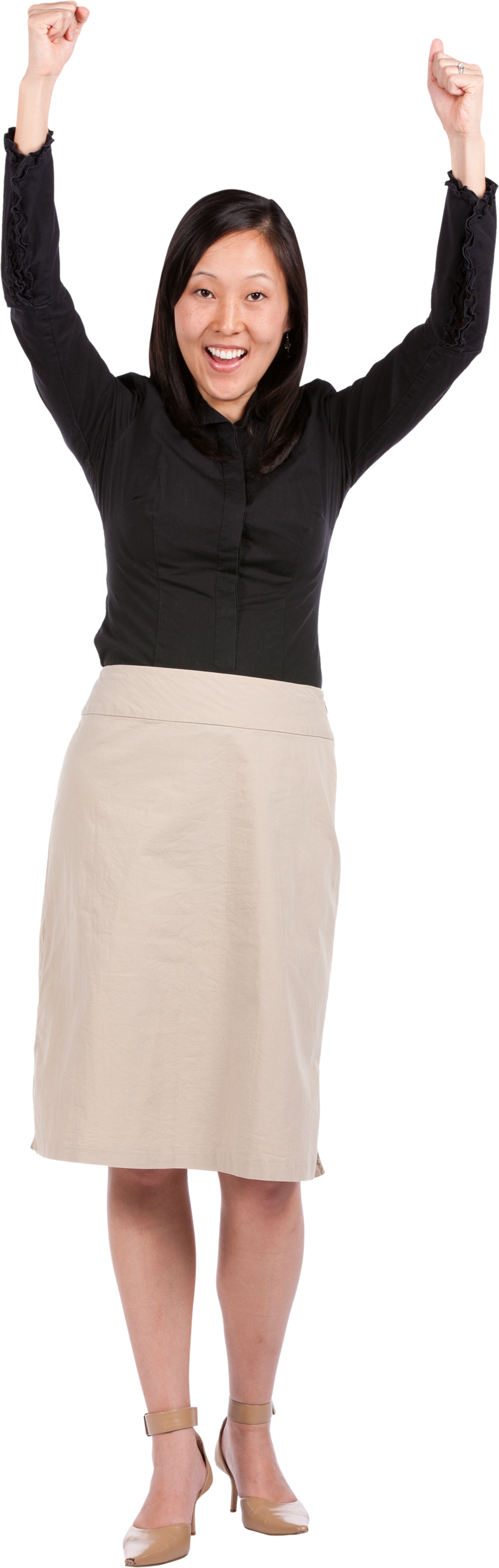 MATAPAT
MAGALANG
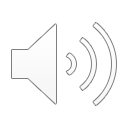 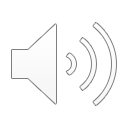 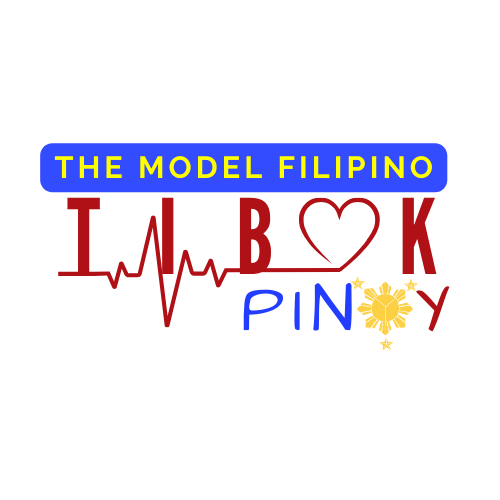 Value Toolkit Development 
and Module Breakdown
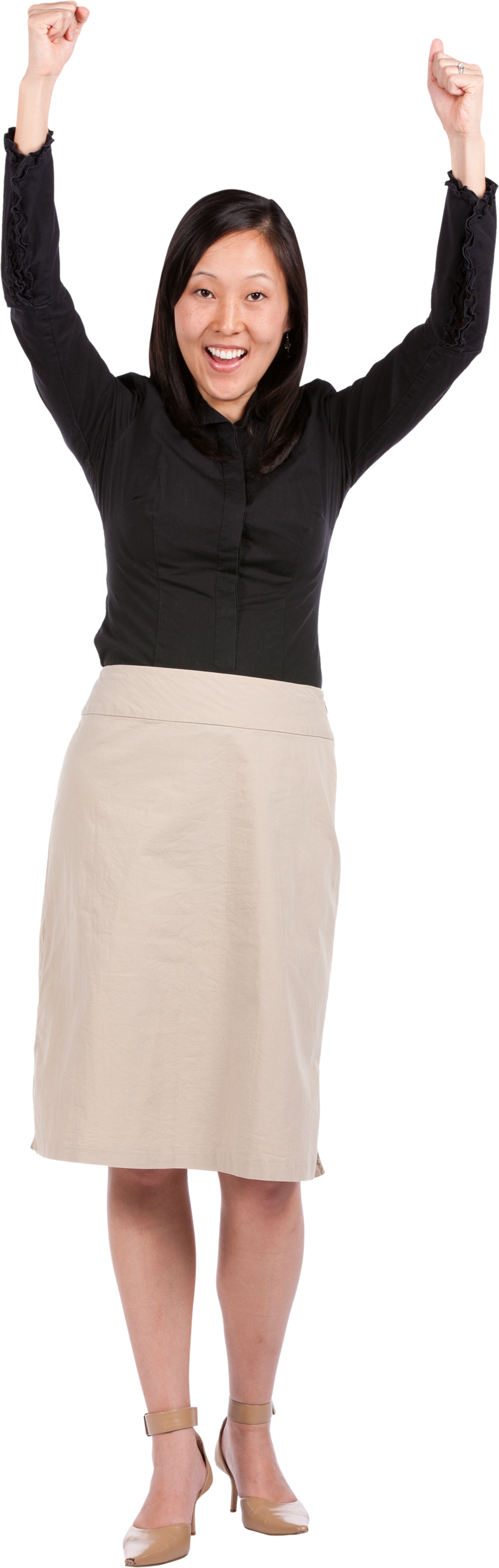 MATAPAT
MAGALANG
MASIPAG
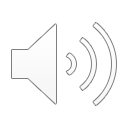 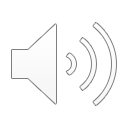 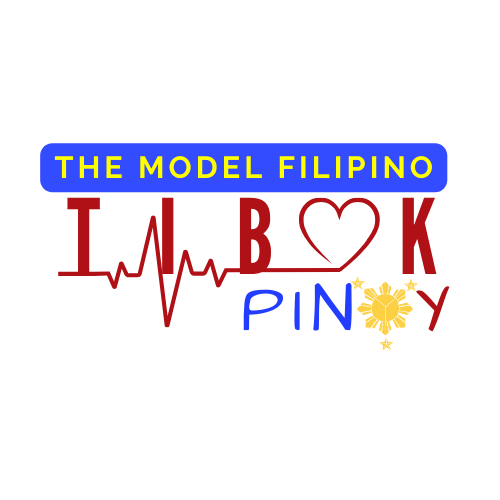 Value Toolkit Development 
and Module Breakdown
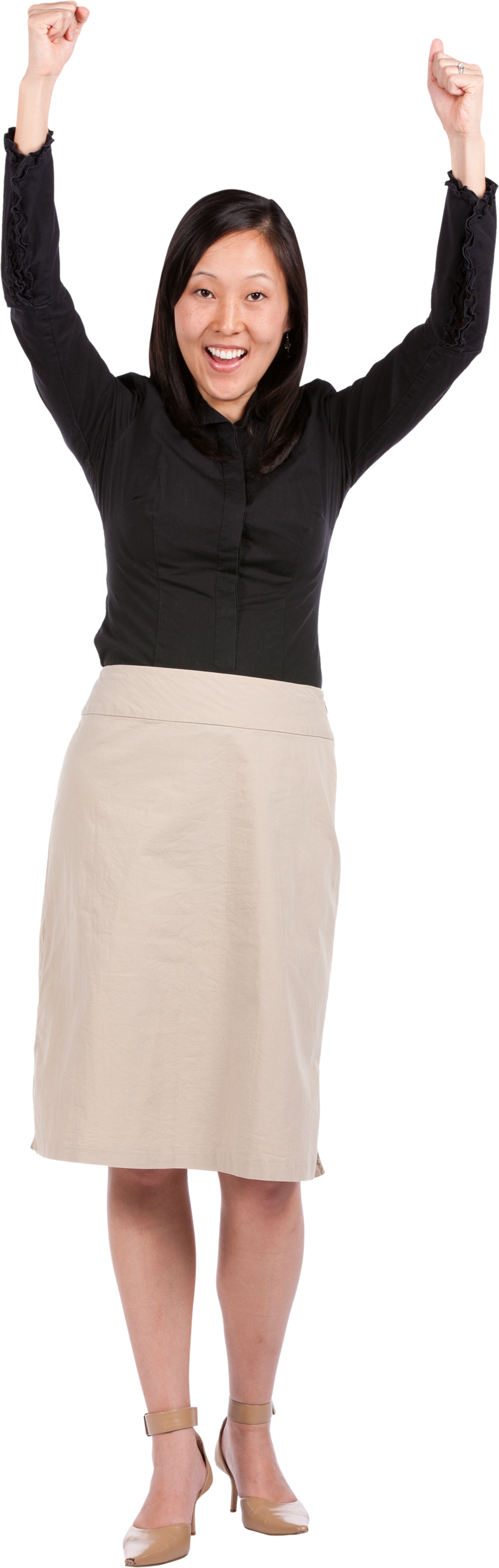 MATAPAT
MAGALANG
MASIPAG
MATULUNGIN
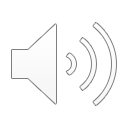 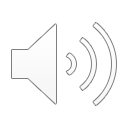 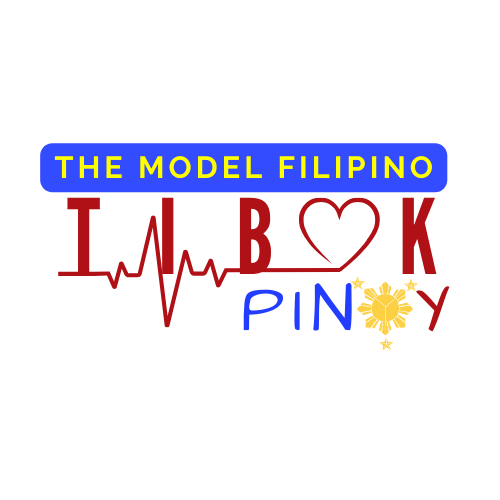 Value Toolkit Development 
and Module Breakdown
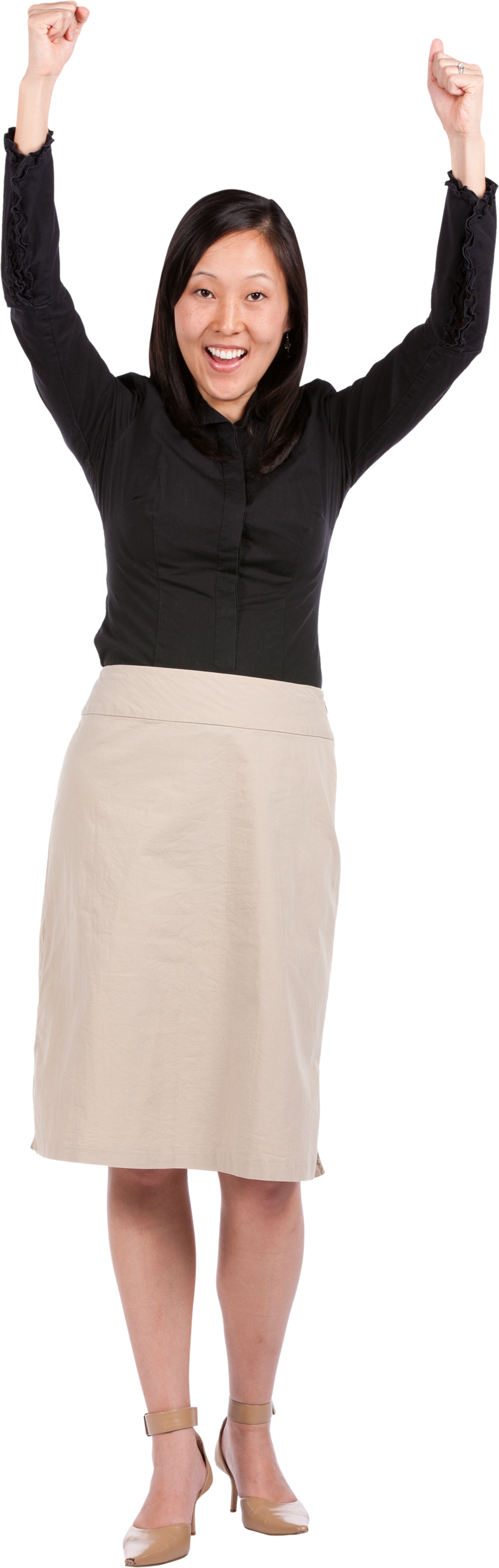 MATAPAT
MAGALANG
MASIPAG
MATULUNGIN
MAKABAYAN
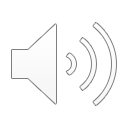 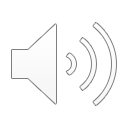 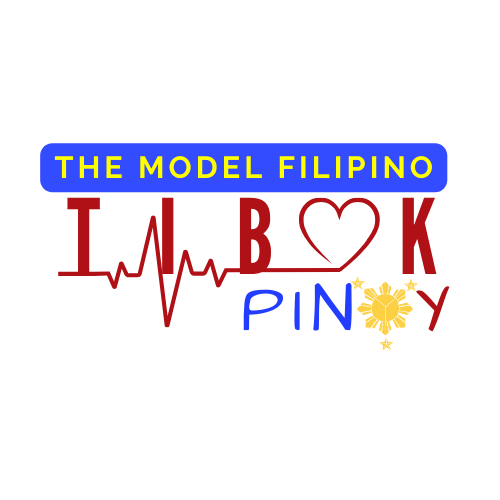 Value Toolkit Development 
and Module Breakdown
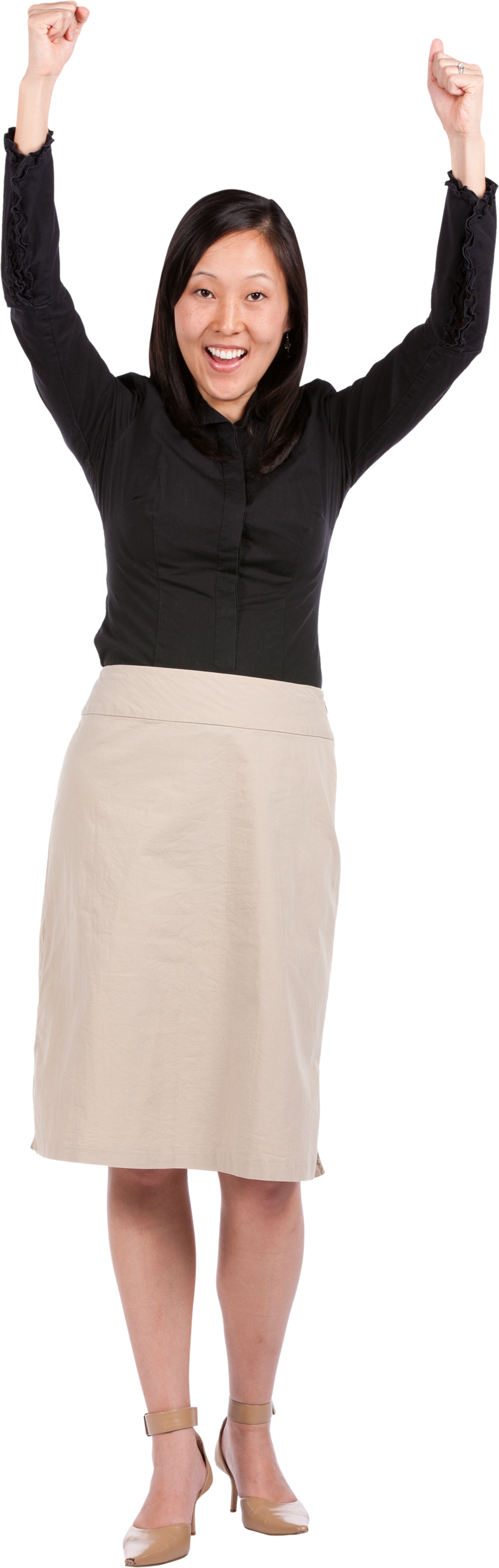 MATAPAT
MAGALANG
MASIPAG
MATULUNGIN
MAKABAYAN
MAPANURI
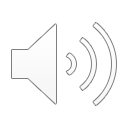 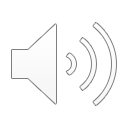 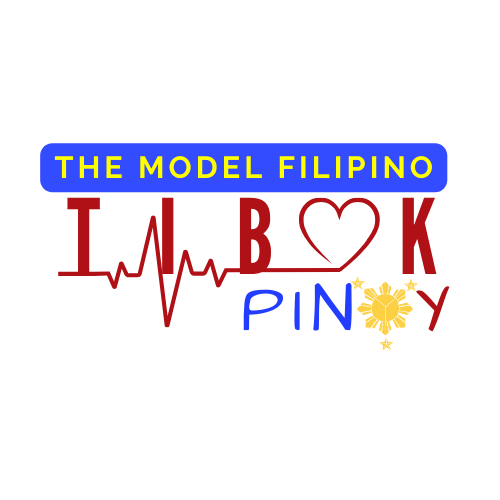 Value Toolkit Development 
and Module Breakdown
MAKA-DIYOS
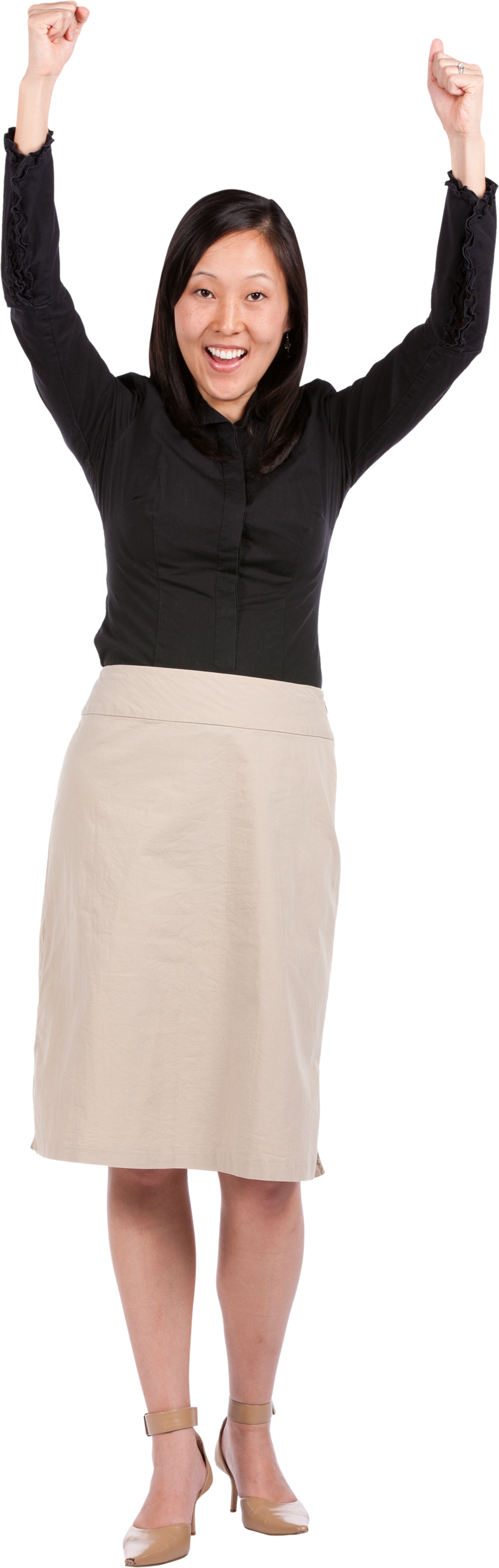 MATAPAT
MAGALANG
MASIPAG
MATULUNGIN
MAKABAYAN
MAPANURI
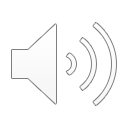 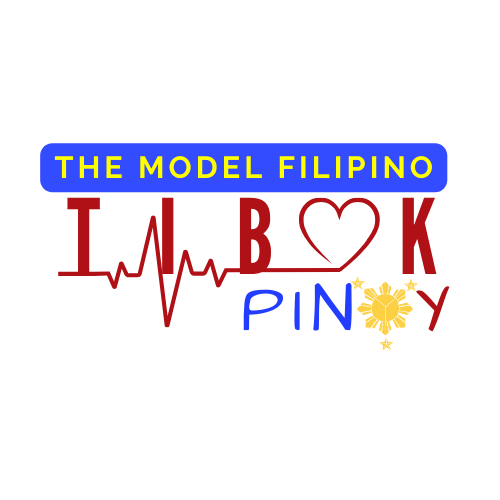 Value Toolkit Development 
and Module Breakdown
MAKA-DIYOS
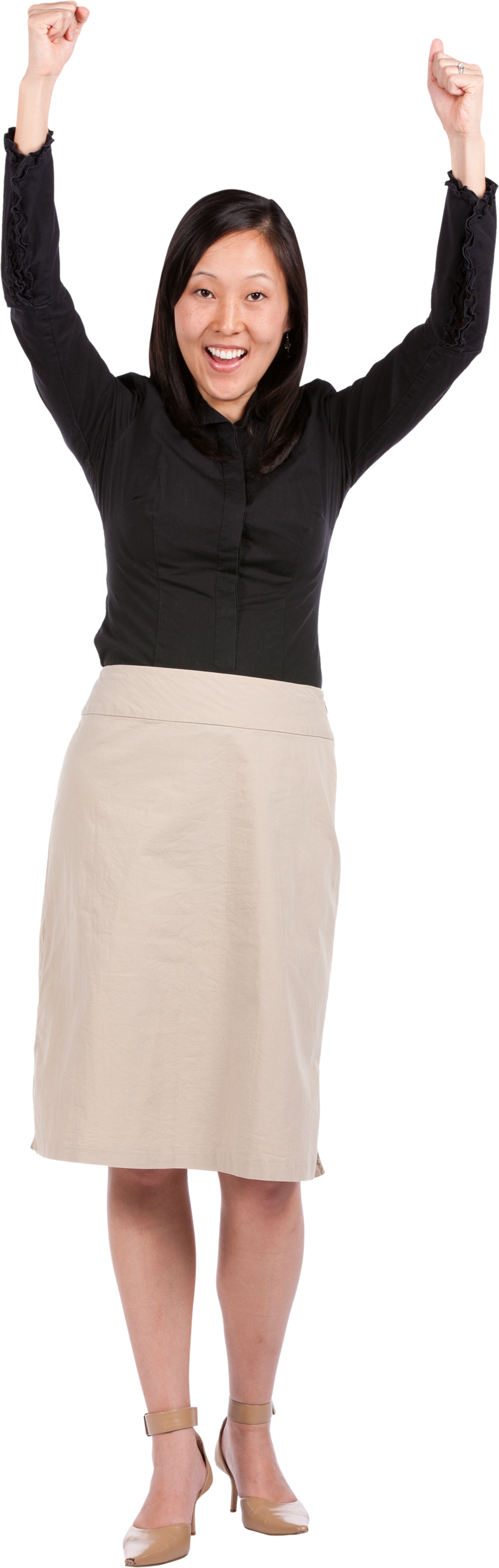 MATAPAT
MAGALANG
MASIPAG
MATULUNGIN
MAKABAYAN
MAPANURI
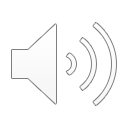